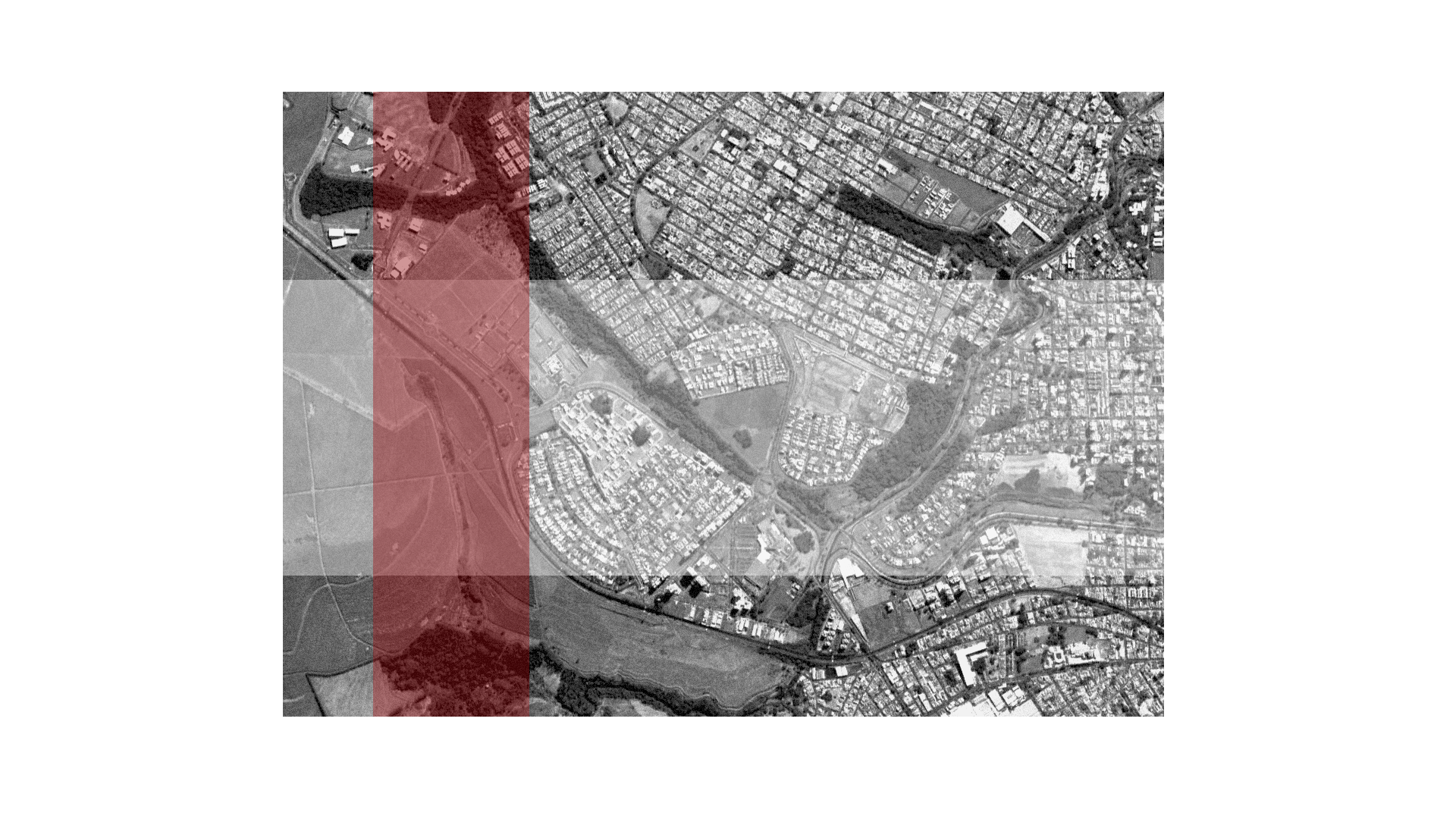 Docentes
Bolsista PAE
PROJETO IV-B
Jeferson Tavares
Lara Stival Garrote
Manoel Rodrigues Alves
AULA 01– APRESENTAÇÃO DA DISCIPLINA – 16/08/2022
2/2022
1
PROGRAMA DA DISCIPLINA
OBJETIVOS
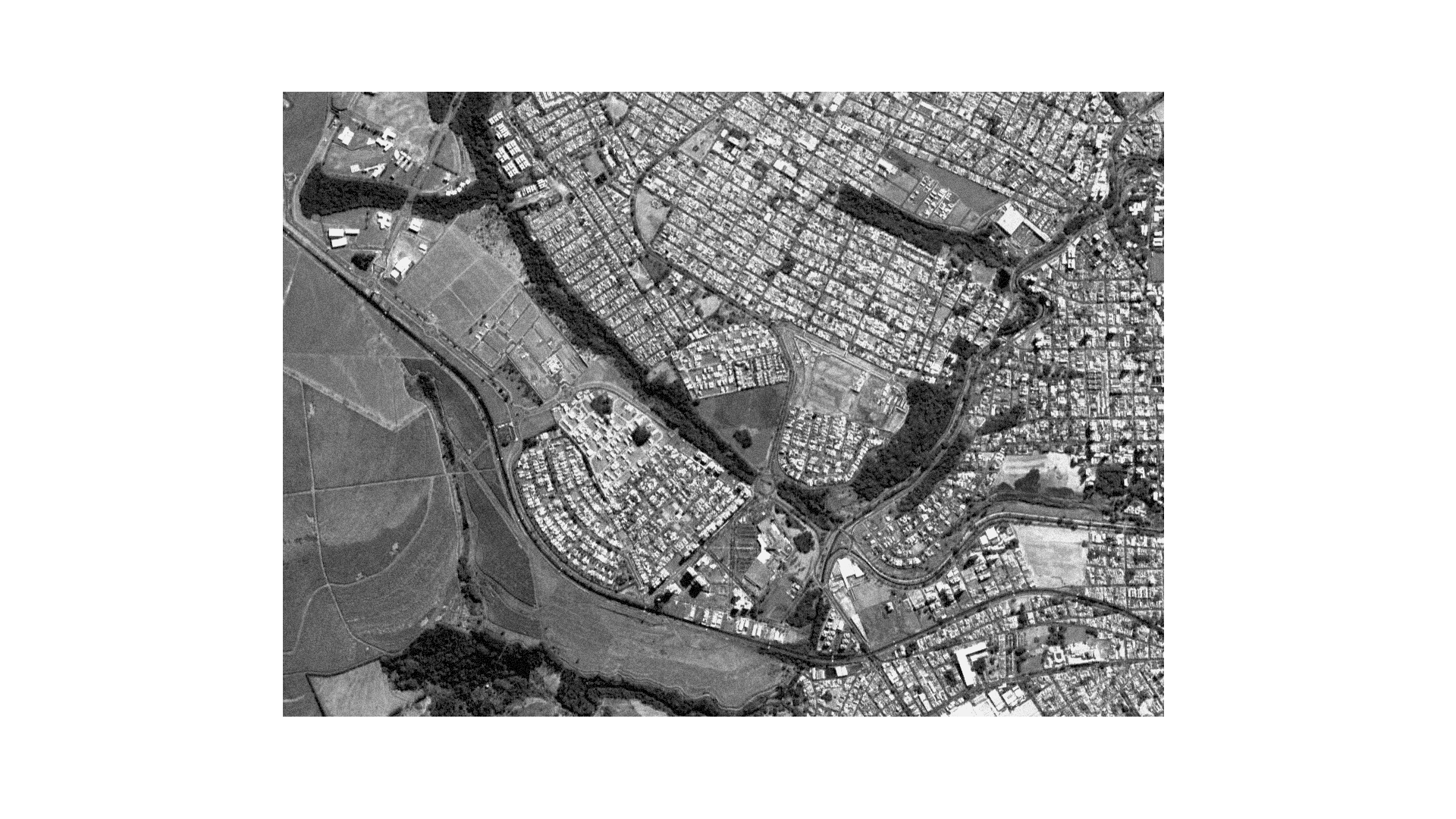 OBJETIVOS
AULA 01 |PROJETO IV-B
A definição do campo disciplinar do Urban Design, como uma prática distinta do planejamento e da arquitetura de edificações, tem sua origem em 1956, quando da realização de conferência organizada por José Luís Sert na Graduate School of Design, Harvard University. Embora seja da própria essência da noção de Urban Design permanecer em constante elaboração, é possível caracterizar o desenvolvimento de propostas urbanas como um processo colaborativo e criativo, necessariamente multi e transdisciplinar, relativo à criação de espaços, ambiências e formas tridimensionais destinadas a potencializar a experiência dos espaços urbanos.
Nesse sentido, em uma sociedade que hoje se define como urbana e que apresenta não apenas altas taxas de urbanização, mas também significativas alterações nos próprios processos de urbanização, Projeto 4 (o conjunto das duas disciplinas, Projeto 4A e Projeto 4B) tem por objetivo, vinculando seus exercícios ao debate urbanístico atual, abordar dinâmicas e processos projetuais de uma intervenção urbana. De um Projeto Urbano que se faz pelo desenho da urbanização; estrutura e morfologia urbana; parcelamento e edificação.
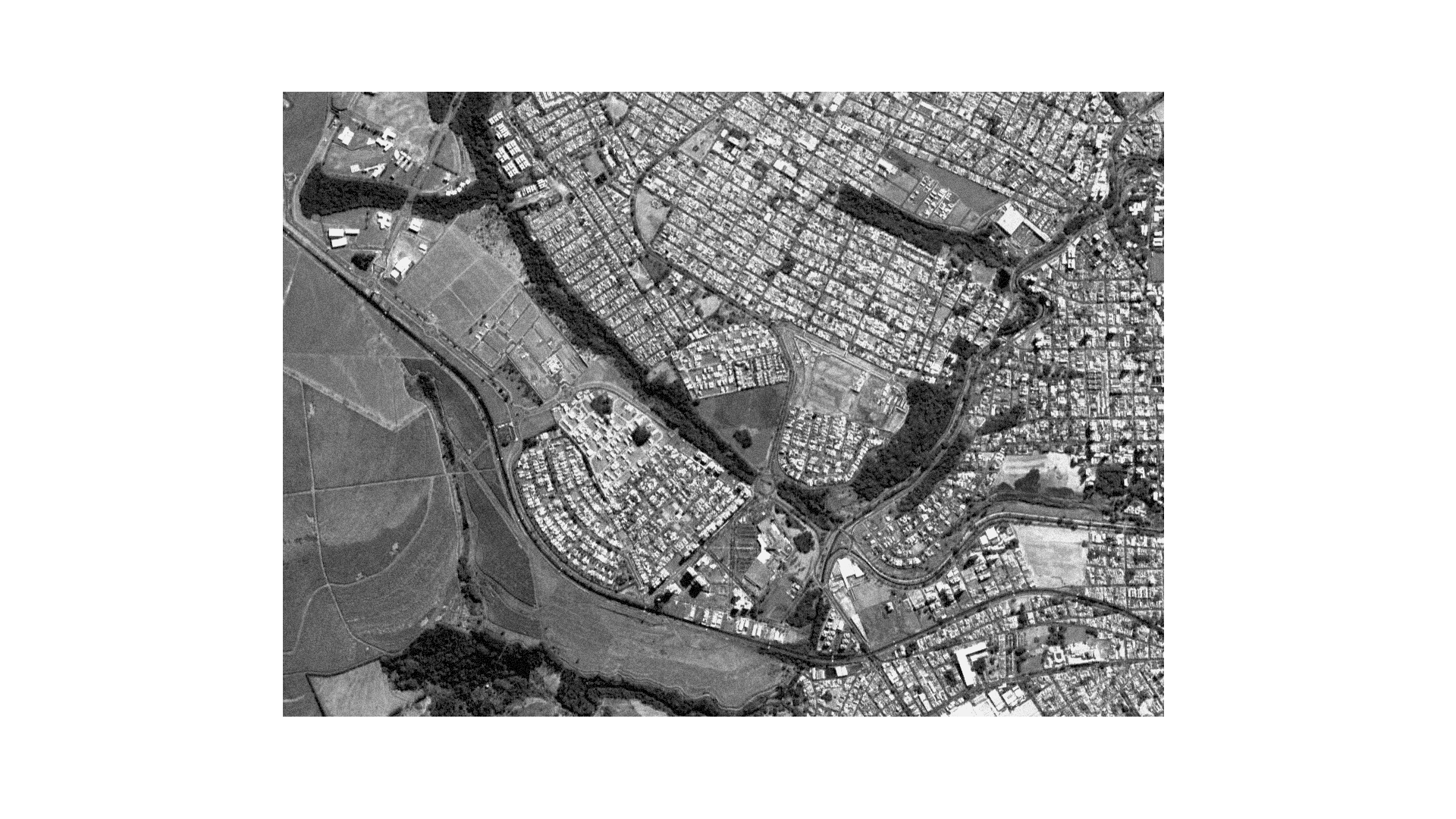 OBJETIVOS
AULA 01 |PROJETO IV-B
Situam-se no universo do Projeto Urbano as intervenções na cidade que, em termos projetuais, extrapolam os aspectos restritos ao lote e à edificação. Em realidade, o Projeto Urbano se define não só pela escala da intervenção como também pela necessidade de considerar em sua resolução: elementos da estrutura e da morfologia urbana, como a unidade morfológica de definição, o parcelamento do solo ou ainda, dentre outros, as características do sítio e da paisagem; aspectos da infraestrutura urbana e de seus sistemas de circulação; padrões e tipologias das edificações, compreendendo ritmo e volumetria das massas edificadas e/ou construídas; e a configuração dos espaços públicos, dentre outros. Nesse contexto, é importante a leitura e a interpretação das dinâmicas da área de intervenção que, por um lado, caracterizam uma determinada situação do espaço urbano no momento da intervenção e, por outro, conformam aspectos do ambiente e da paisagem urbana.
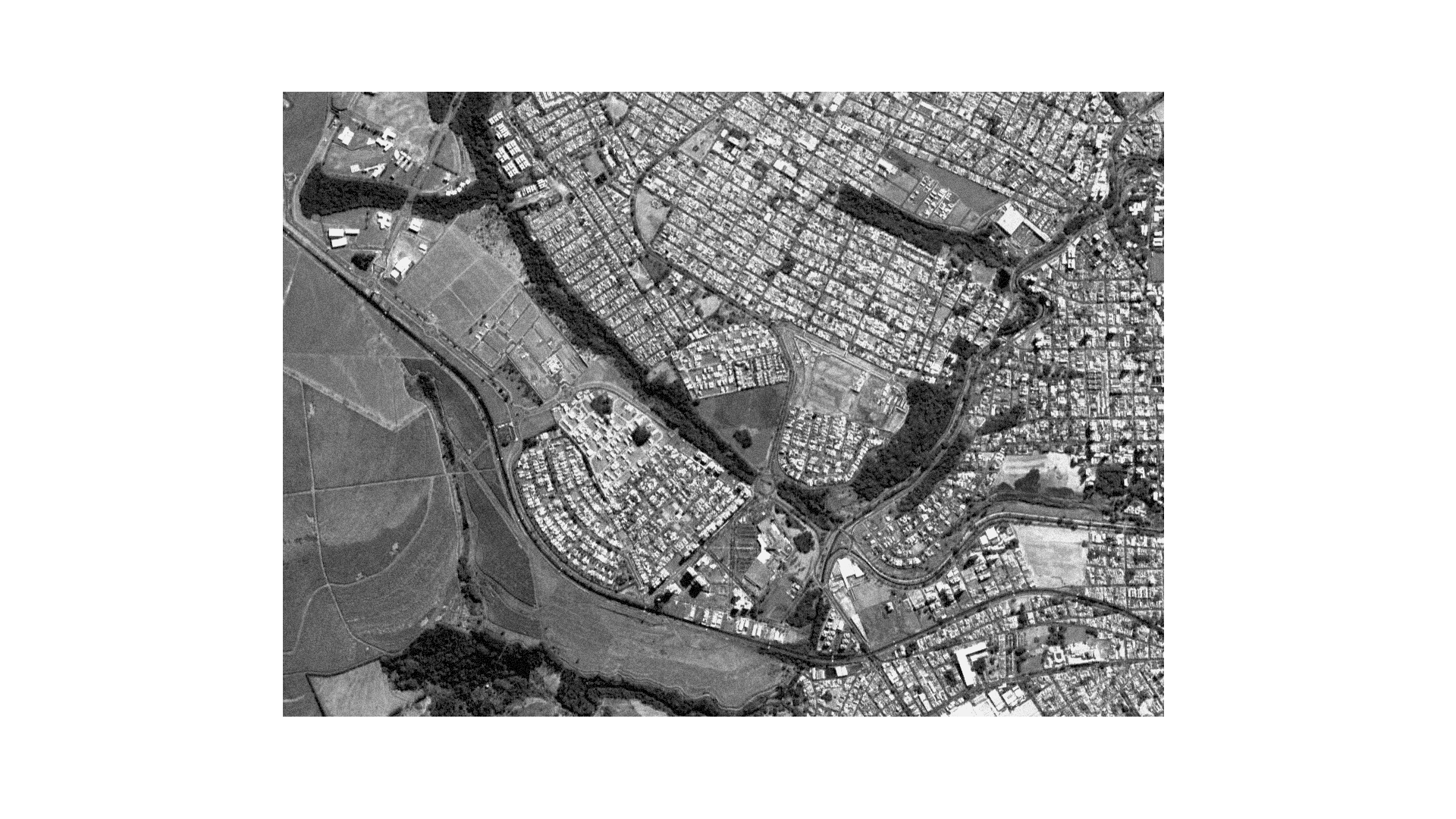 OBJETIVOS
AULA 01 |PROJETO IV-B
Dessa forma, Projeto 4 trabalha com processos distintos de leitura e interpretação do tecido urbano  ,referentes a processos de mudanças de uso e ocupação, obsolescência das edificações, atividade imobiliária, circulação e fluxo de veículos e pedestres, características socioeconômicas da população moradora e/ou usuária, buscando espacializar geograficamente percepções distintas da área de intervenção, de modo a registrar e interpretar atividades, imagens e aspectos invisíveis de categorias de análise, tradicionais ou não, etc.
Para Projeto 4 o Projeto Urbano é definido pelo seu papel no processo de constituição e de desenvolvimento da cidade em que se insere o objeto de estudo, para além da definição das intenções e partido do projeto, não admitindo paradigmas de um único modelo de arquitetura ou de uma única forma de pensar e conceber o urbano, a cidade.
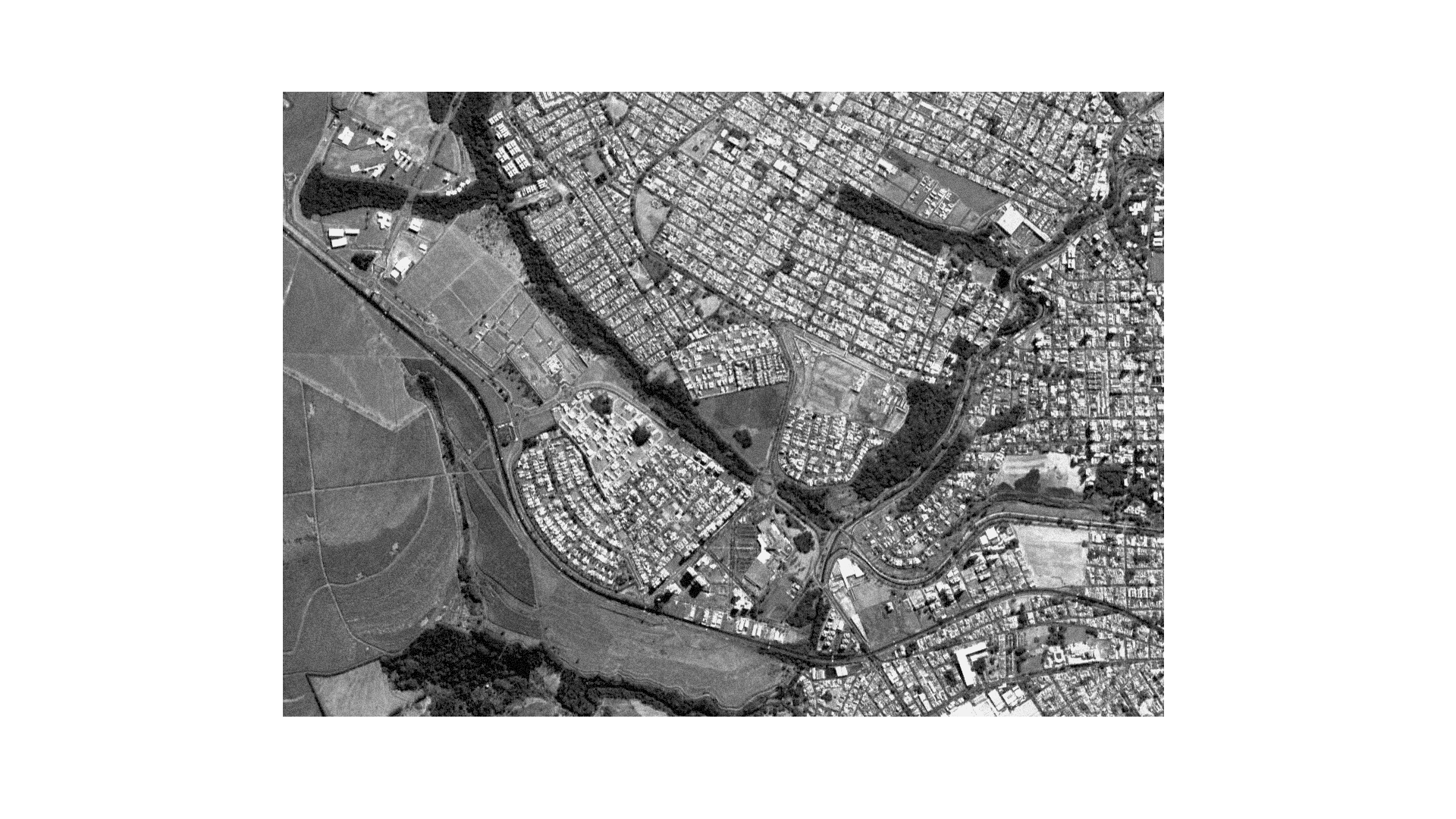 2
PROGRAMA DA DISCIPLINA
CRONOGRAMA
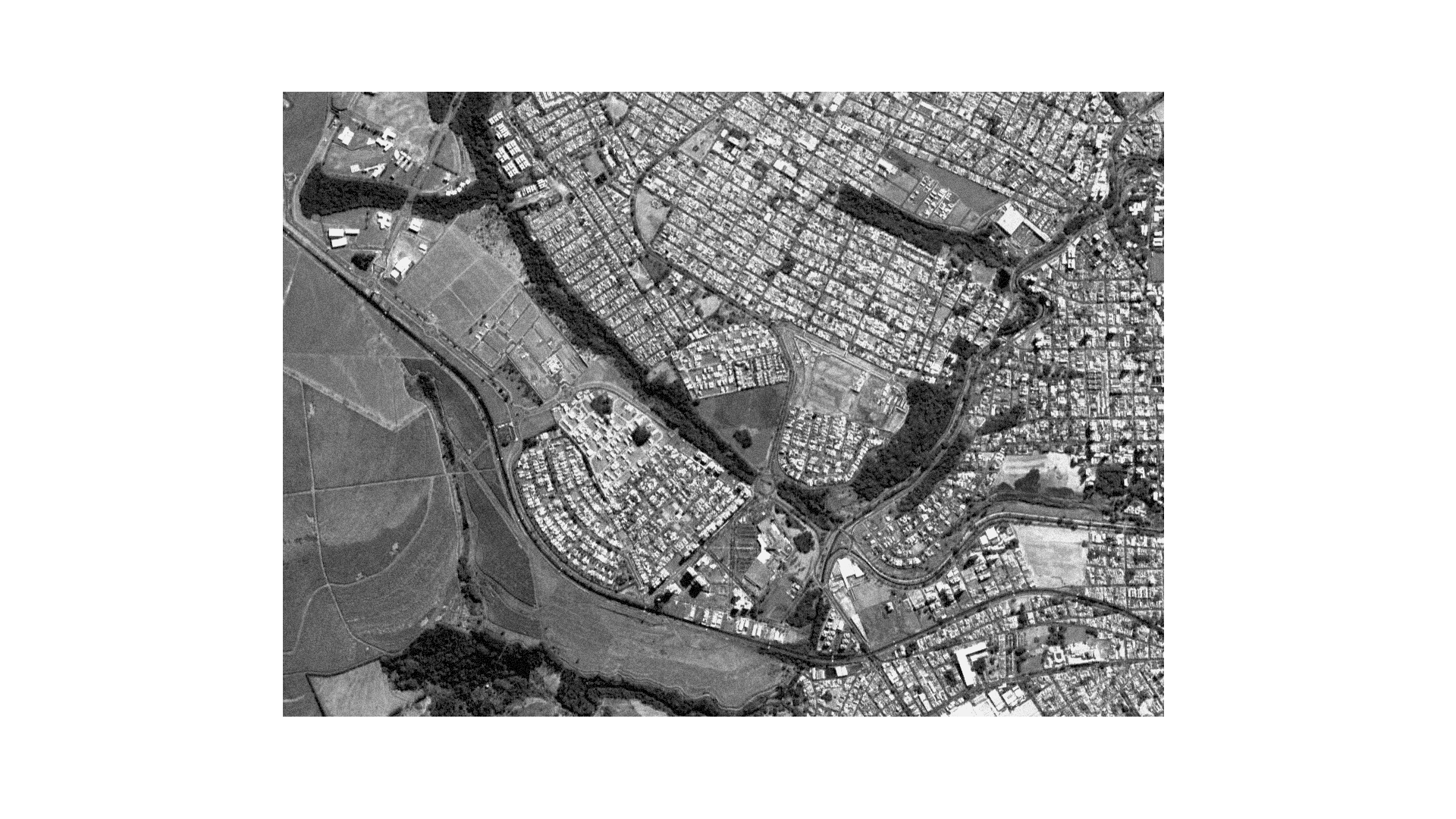 CRONOGRAMA
AULA 01 |PROJETO IV-B
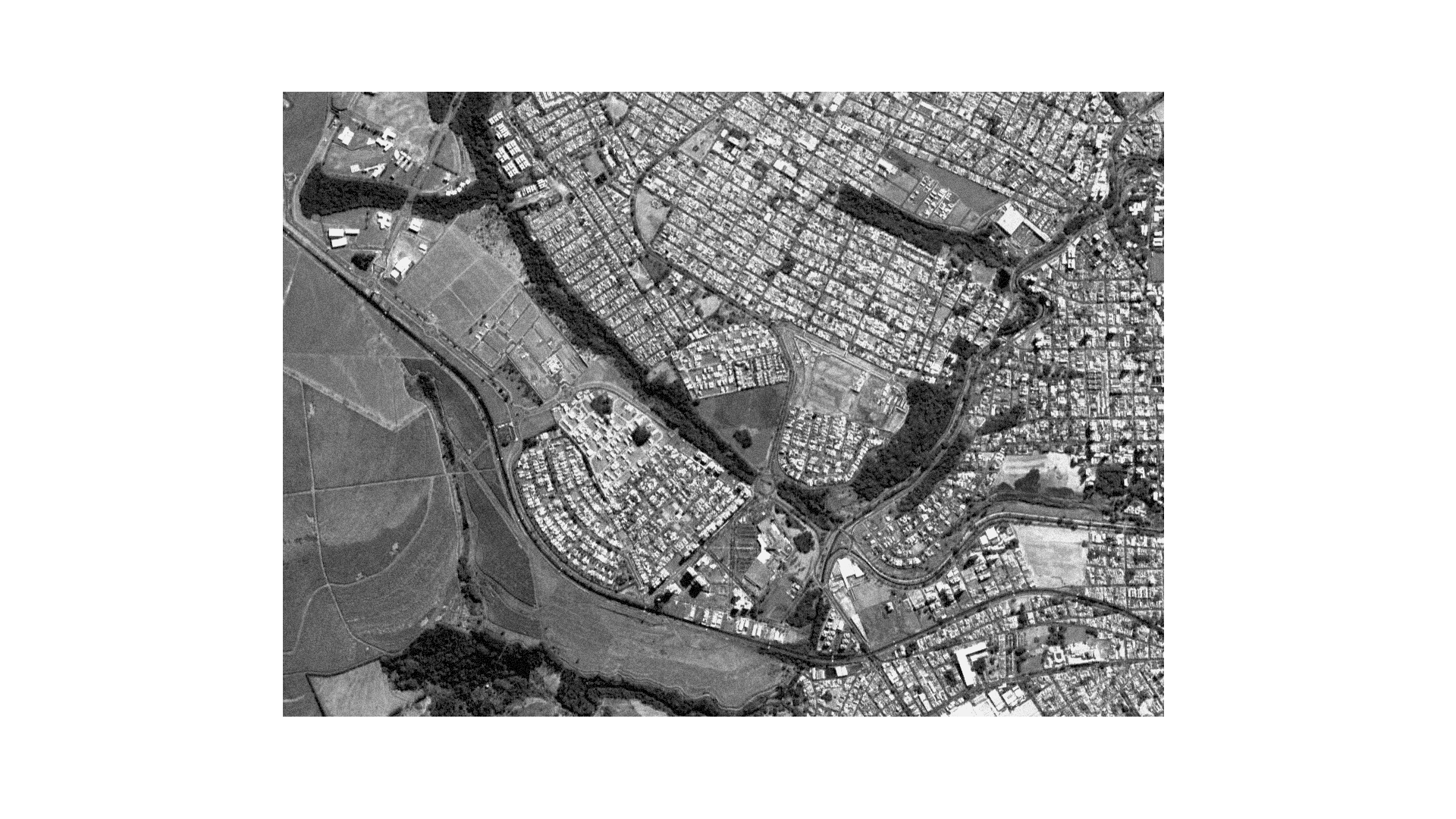 CRONOGRAMA
AULA 01 |PROJETO IV-B
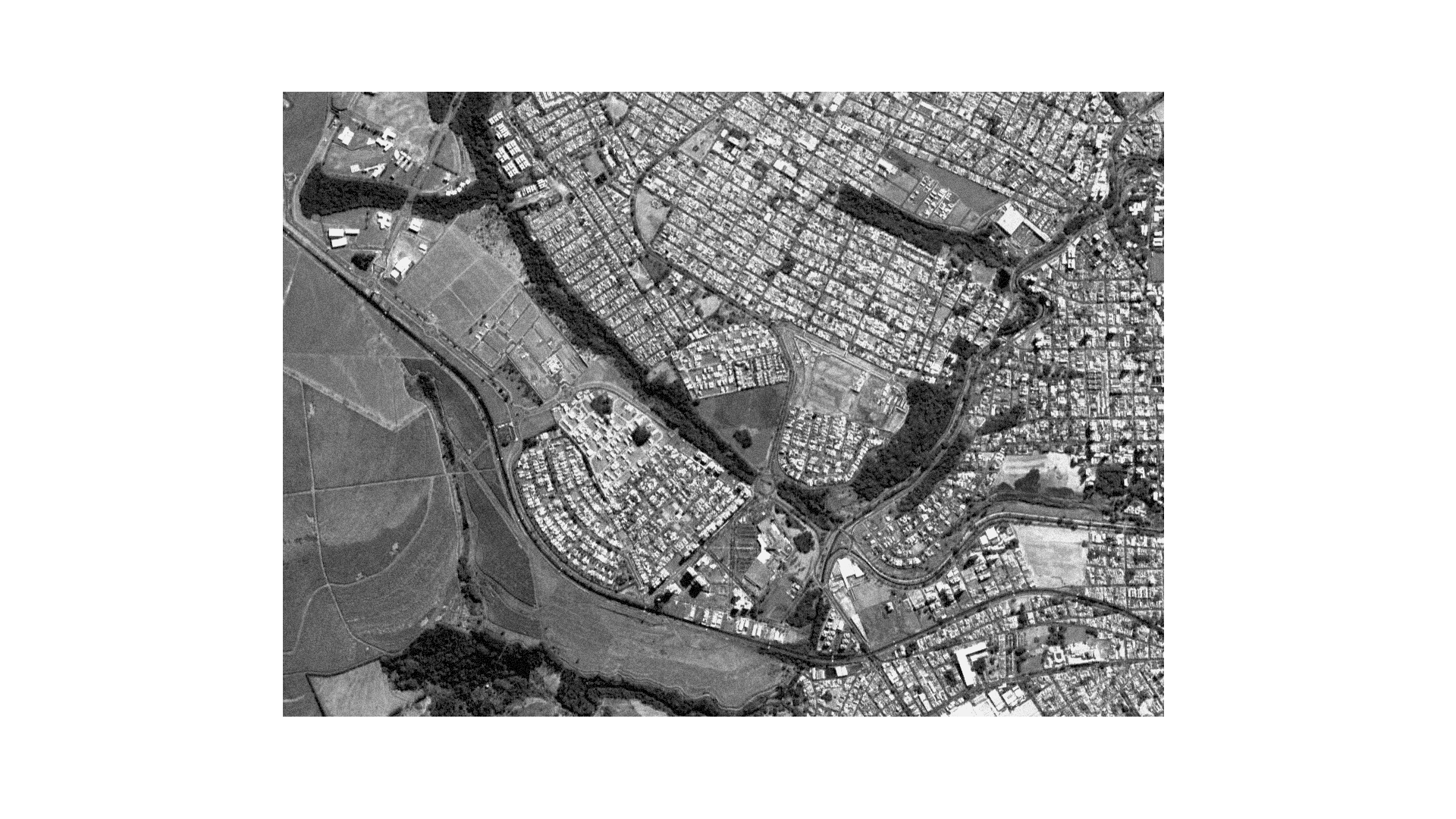